ИРКУТСКСТАТ
Основные методологические и организационные положения Всероссийской переписи населения 2020 года
Руководитель Иркутскстата И.В. Иванова
                               Иркутск, 2021 г.
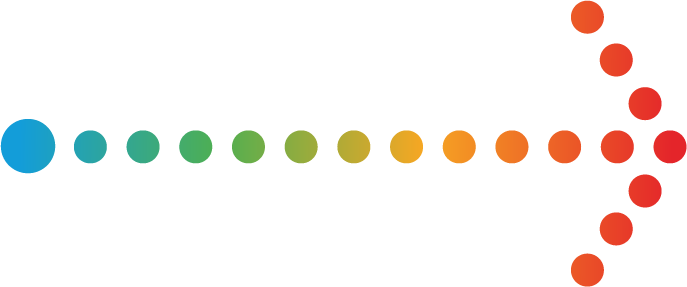 Цель Всероссийской переписи населения
формирование официальной статистической информации, касающейся численности и структуры населения, его распределения по территории Российской Федерации в сочетании с социально-экономическими характеристиками, национальным и языковым составом населения, его образовательным уровнем
2
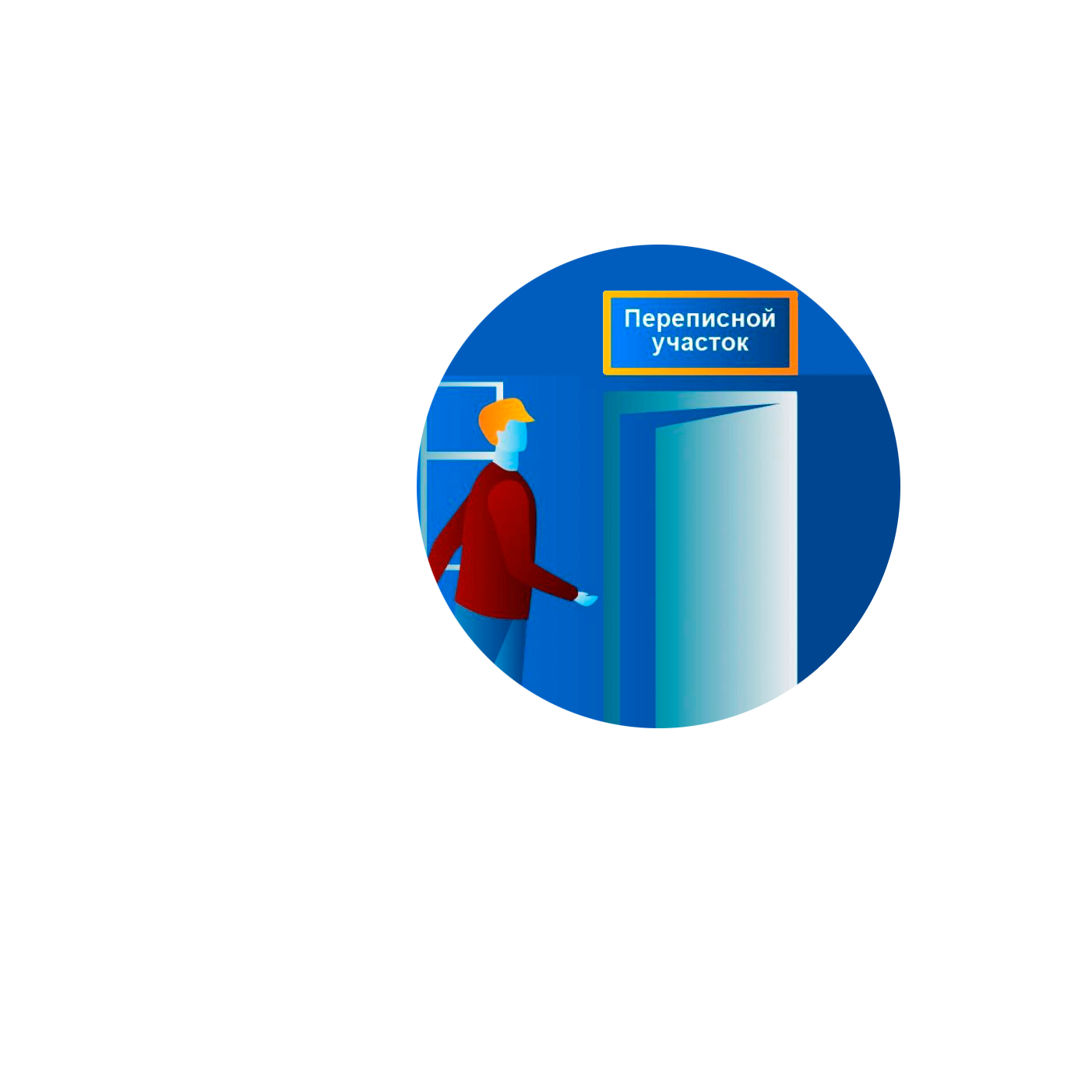 Сбор сведений о населении на 00.00 часов 01 октября 2021г.
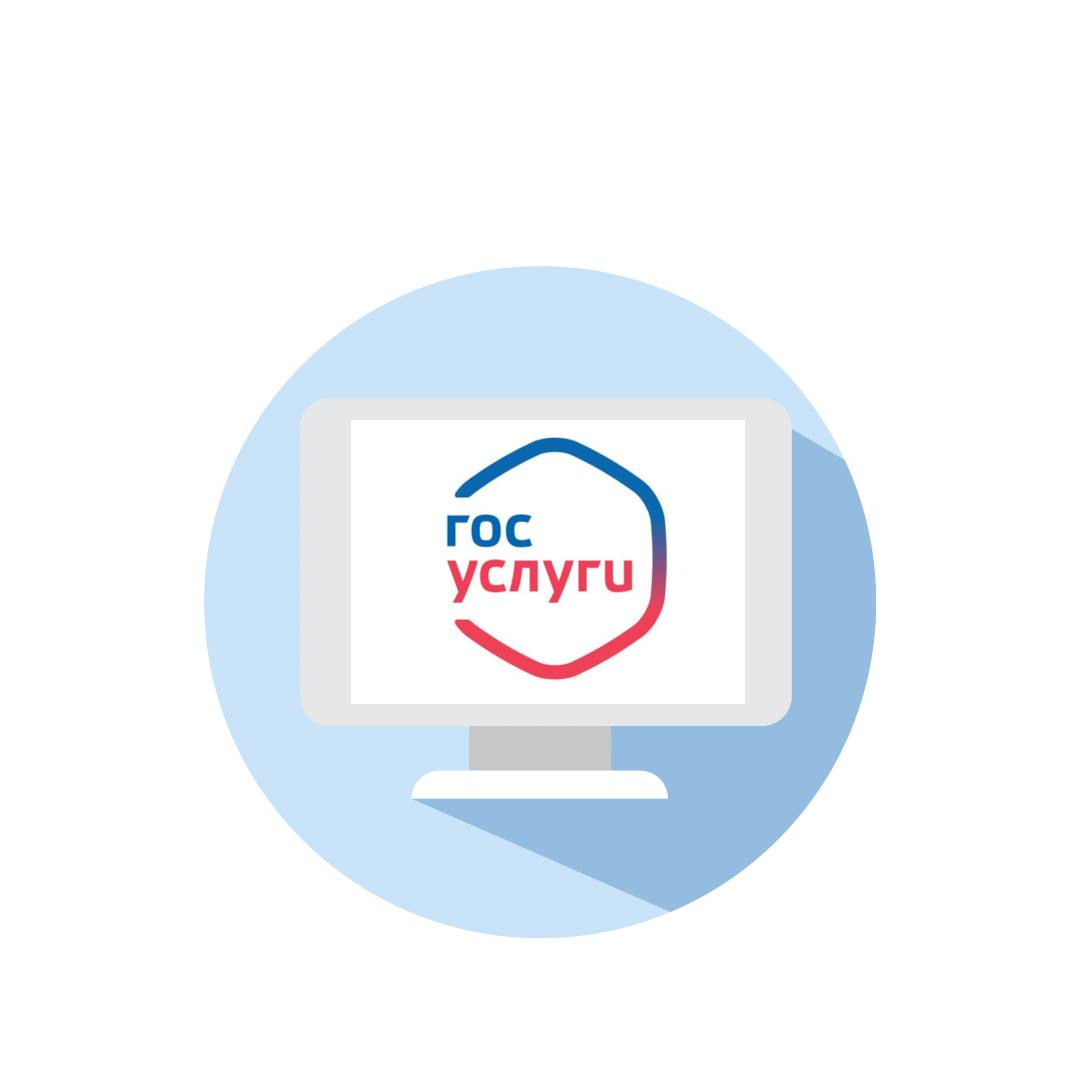 15 октября – 08 ноября самостоятельное заполнение переписных листов в электронной форме 
на «Едином портале государственных и муниципальных услуг (функций)»
опрос населения и заполнение переписных листов переписчиками
опрос населения и заполнение переписных листов на лиц,  пришедших в специальные помещения, или в МФЦ
3
Учет населения
учитываются лица по месту их постоянного (обычного) жительства
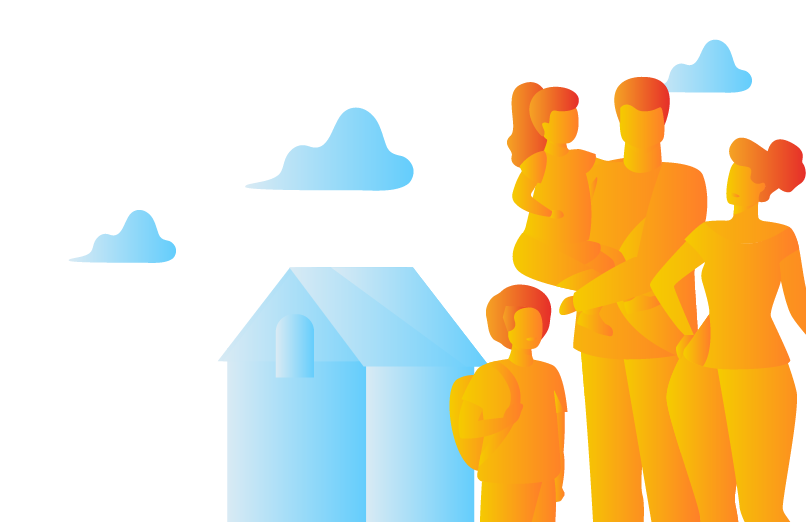 постоянным местом жительства считается тот населенный пункт, дом, квартира, где опрашиваемый проводит большую часть своего времени постоянно (обычно)
это место может совпадать или не совпадать с адресом, по которому человек зарегистрирован по месту жительства или пребывания
постоянным местом жительства считается в каждом переписи подлежат все люди, постоянно (обычно) проживающие в помещении, включая и тех, кто на момент переписи временно отсутствовал
4
При Всероссийской переписи населения 
не переписываются:
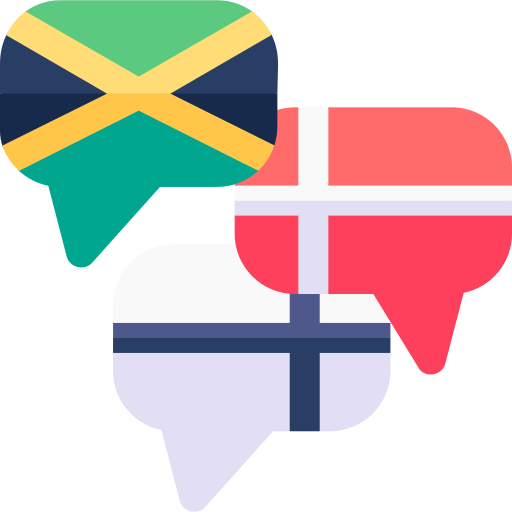 - лица, выехавшие в командировку на работу по контрактам с российскими или зарубежными организациями (включая работу вахтовым методом) или учебу на срок 1 год и более;
- иностранные граждане, работающие в представительствах иностранных государств и международных организаций;
- иностранные граждане, прибывшие в Российскую Федерацию в составе делегаций иностранных государств или международных организаций.
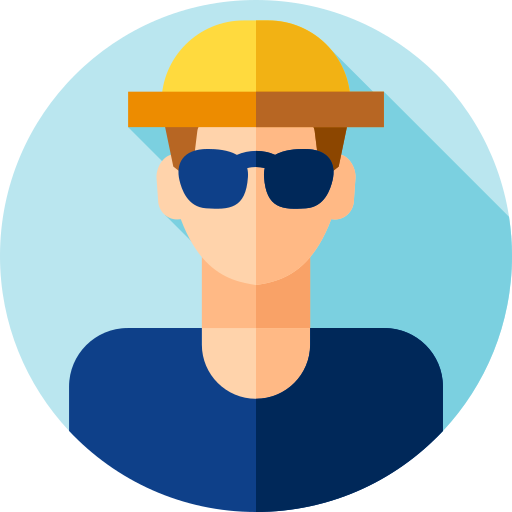 5
Переписываются по месту  постоянного жительства
 (дома вместе со своим домохозяйством) 
с отметкой о временном отсутствии:
лица, выехавшие на срок менее 1 года в командировку, на работу (включая работу вахтовым методом) или учебу;

лица, выехавшие, независимо от срока, с целью отдыха, лечения, посещения родственников или знакомых, религиозного паломничества и тому подобного;

дети, обучающиеся в образовательных организациях общего образования интернатного типа, проживающие по месту обучения, но возвращающиеся в свои домохозяйства по выходным, на каникулы и тому подобное;

лица, призванные на военные сборы;

лица, находящиеся в местах предварительного заключения, которые арестованы в административном порядке, задержаны по подозрению в совершении преступления, находятся под следствием, а также лица, в отношении которых приговор не вступил в силу.
6
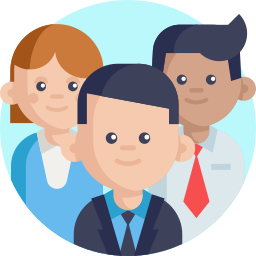 Переписываются по месту учебы студенты (курсанты), обучающиеся в образовательных организациях высшего и среднего профессионального образования, проживающие по месту обучения.
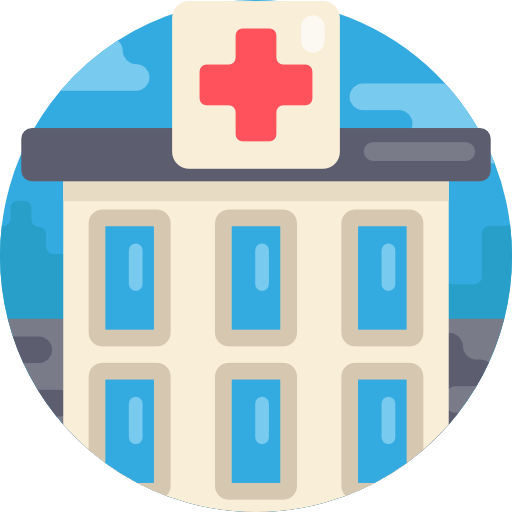 Переписываются в  гостиницах, больницах, домах отдыха, санаториях и т.п. лица, проживающие в этих учреждениях и не имеющие другого места жительства
7
Переписываются по месту  нахождения:
военнослужащие и гражданское население (включая членов семей военнослужащих), проживающие на территориях закрытых административно-территориальных образований, закрытых военных городков, воинских частей и организаций, имеющих систему пропусков,  

лица, находящиеся в местах предварительного заключения, в отношении которых приговор вступил в силу, а также отбывающие наказание в местах лишения свободы;

лица, находящиеся в местах предварительного заключения, не имеющие места постоянного жительства на территории России (независимо от того, осуждены они или нет). 


Перепись в данном случае осуществляют соответствующие федеральные органы исполнительной власти, 
в ведении которых находятся данные объекты.
8
Переписываются по месту жительства в общем порядке
военнослужащие, проживающие со своими домохозяйствами вне территорий закрытых административно-территориальных образований, закрытых военных городков, воинских частей и организаций, имеющих систему пропусков;

постоянно проживающие в Российской Федерации иностранные граждане и лица без гражданства;

лица (независимо от их гражданства), прибывшие на работу (кроме иностранных граждан, работающих в представительствах иностранных государств и международных организаций) или учебу на срок 1 год и более (независимо от того, когда они прибыли – в октябре 2021 года, месяц или год тому назад, главное – намерение проживать в этом месте год и более).
9
Переписываются в том месте, где их застала перепись
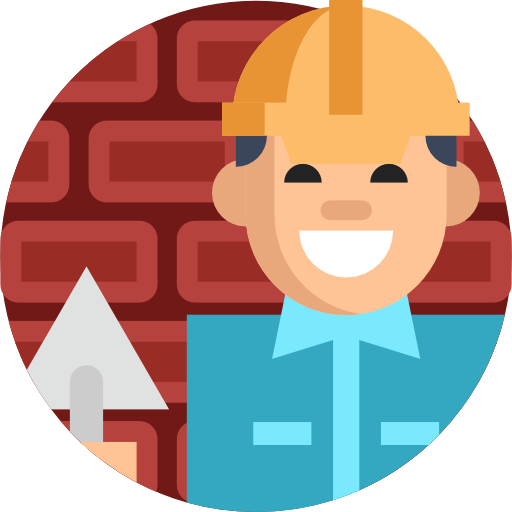 лица (независимо от их гражданства), прибывшие в Российскую Федерацию из зарубежных стран (включая государства - участники СНГ) на постоянное жительство или в поисках убежища (независимо от того, получили они разрешение на жительство или нет);

лица, не имеющие постоянного места жительства 
    (например, бездомные).
10
Лица, временно находившиеся на территории Российской Федерации на момент счета населения и постоянно проживающие за рубежом (включая государства - участники СНГ), подлежат переписи по сокращенной программе. К ним относятся:
лица (независимо от их гражданства), прибывшие в Российскую Федерацию на работу или учебу на срок менее 1 года;

лица (независимо от их гражданства), прибывшие в Российскую Федерацию с целью отдыха (включая туризм), лечения, посещения родственников или знакомых, религиозного паломничества;

транзитные мигранты (лица, находящиеся в России по пути в другую страну).
11
Два места жительства
При опросе людей в каждом помещении переписчик обязан выяснить, нет ли у опрашиваемых другого места жительства. Если есть, то опрашиваемый должен определить, где он будет переписываться. В случае затруднения опрашиваемого при выборе места переписи предпочтение отдается тому месту жительства, где проживает его домохозяйство (семья, ребенок, ближайшие родственники, с кем он ведет общее хозяйство).
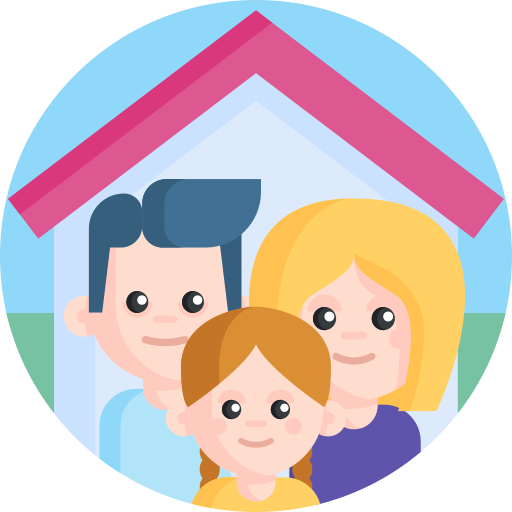 12
Примеры
если мужчина проживает с женой и ребенком в квартире жены, но также часто ночует у престарелых родителей, в квартире которых он прописан (или имеет квартиру, в которой прописан), то предпочтение следует отдать месту его проживания с домохозяйством, то есть с женой и ребенком;
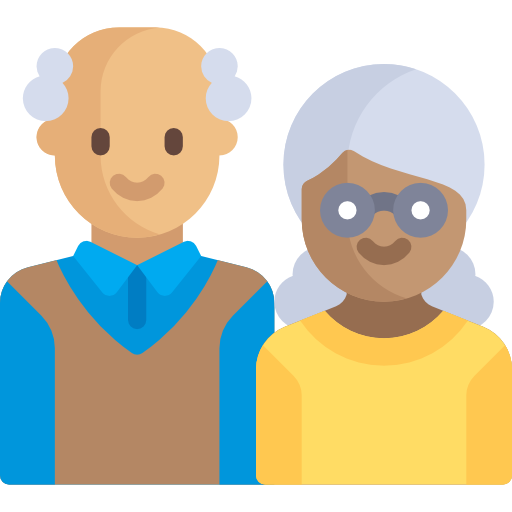 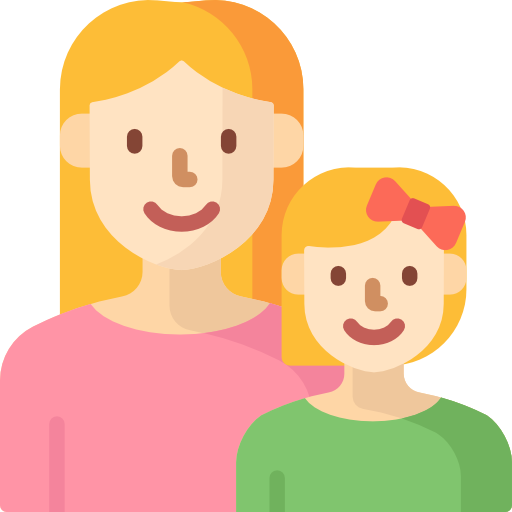 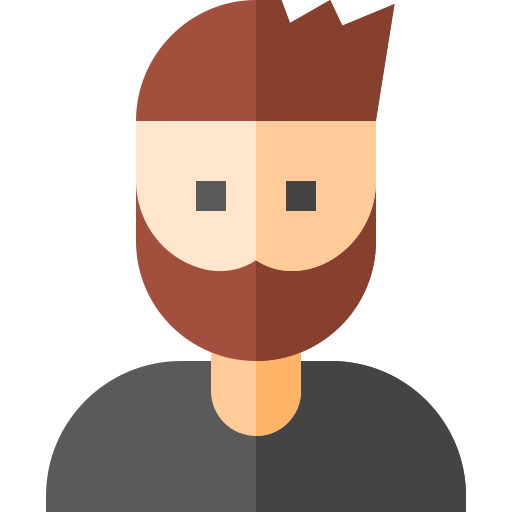 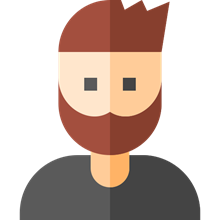 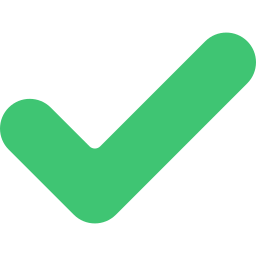 если опрашиваемый живет в общежитии по месту работы, а на выходные или свободные от работы дни уезжает к жене и детям, которые проживают в другом населенном пункте, то переписывать данное лицо следует в месте, где проживает его домохозяйство. В таком же порядке переписываются лица, работающие вахтовым методом;
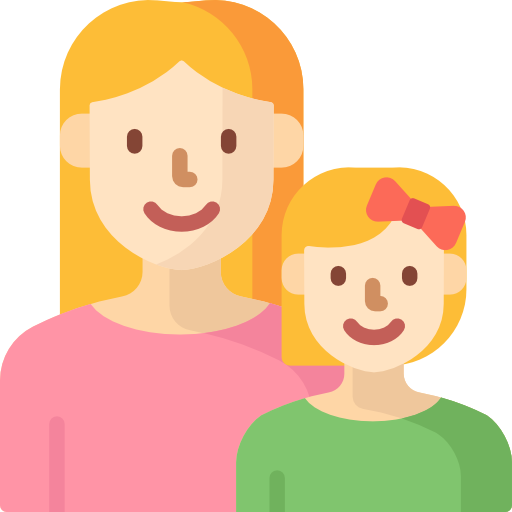 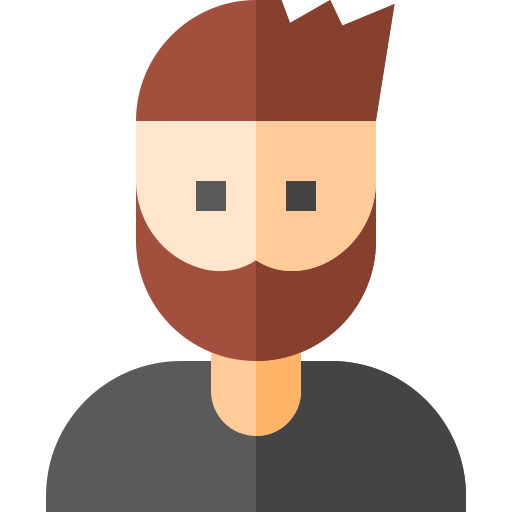 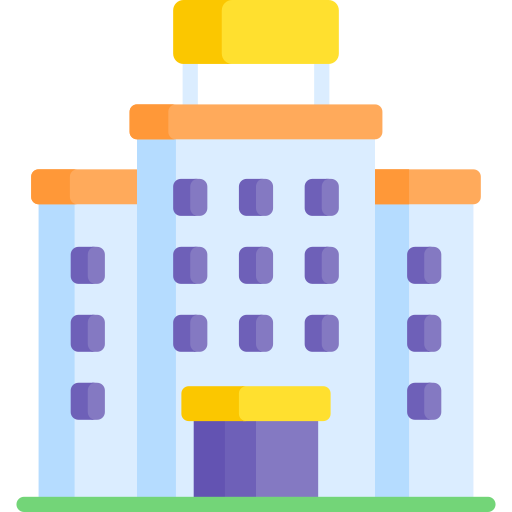 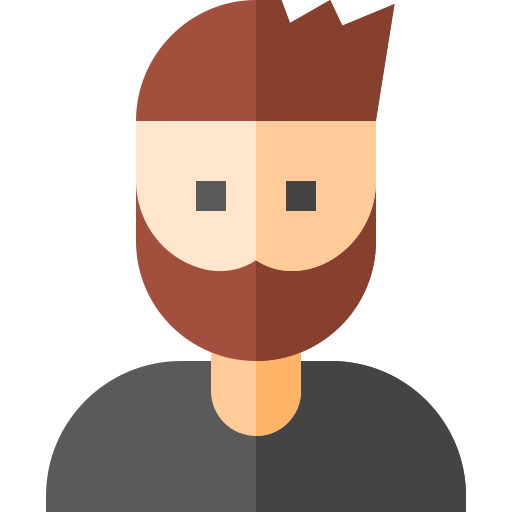 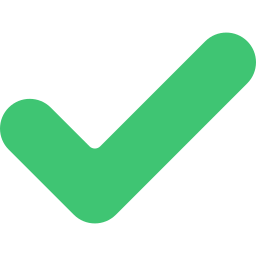 если опрашиваемый имеет домик в деревне или в садоводческом товариществе и часть года проводит там, а в остальное время живет в другом месте (например, в городской квартире), то переписывать его следует там, где он проводит бОльшую часть времени в году.
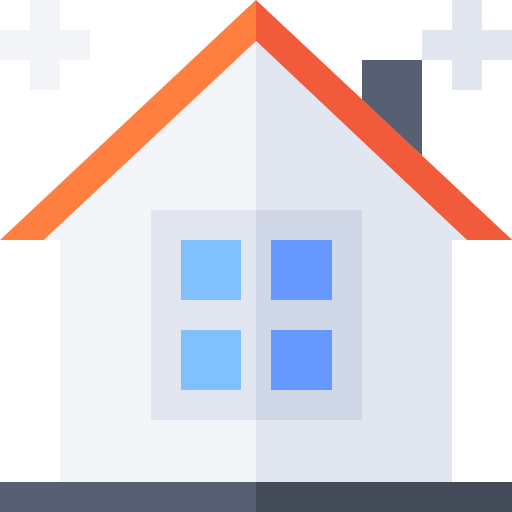 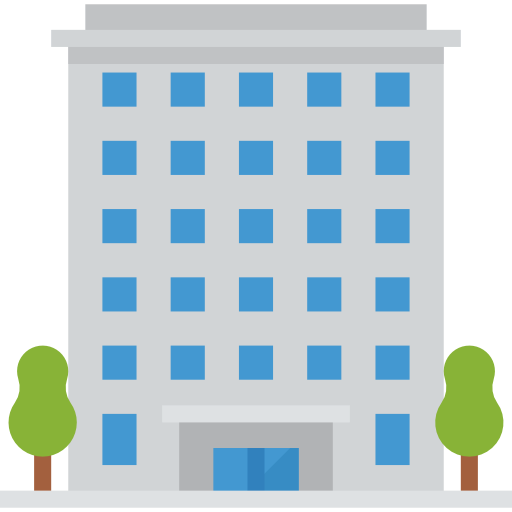 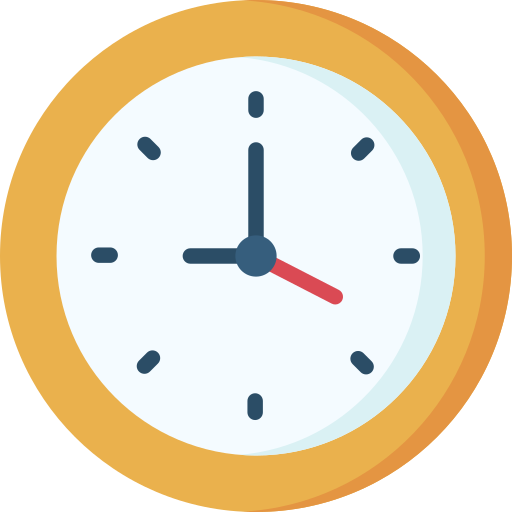 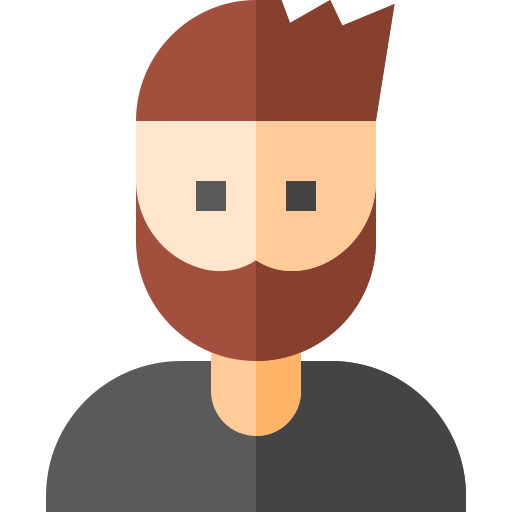 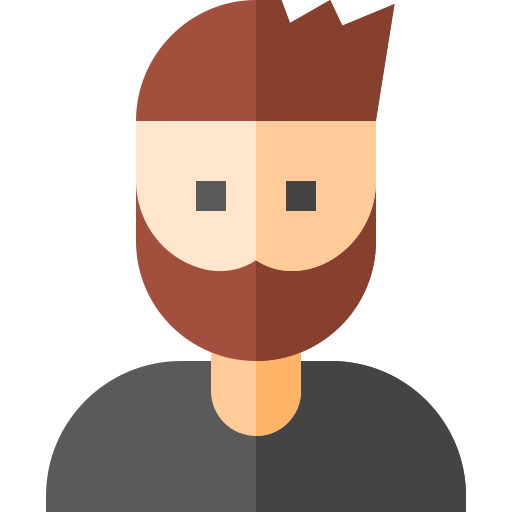 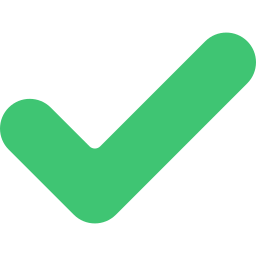 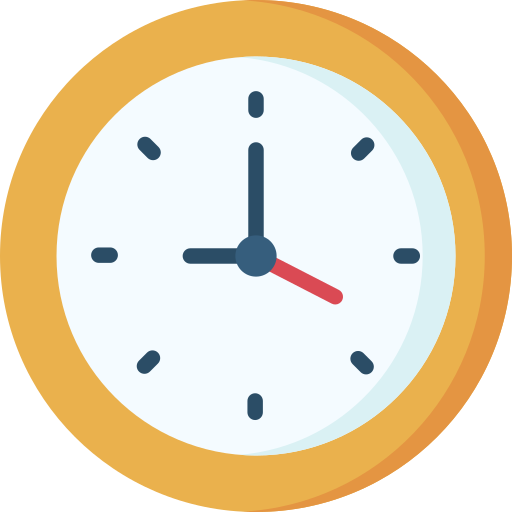 13
ИРКУТСКСТАТ
СПАСИБО ЗА ВНИМАНИЕ!
www.irkutskstat.gks.ru
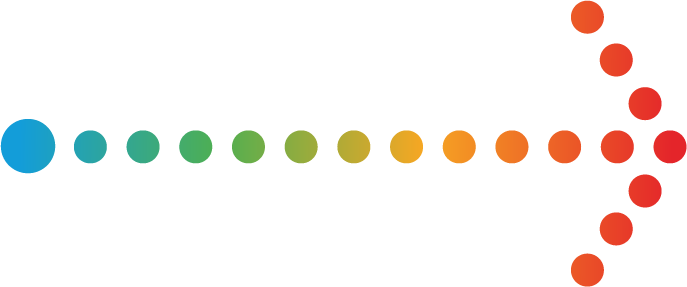